Welcome back and Happy New Year!
2021!
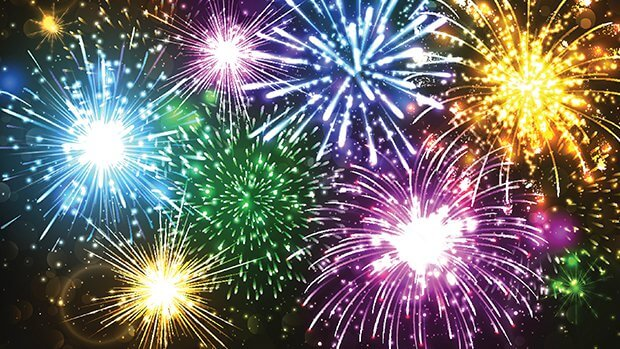 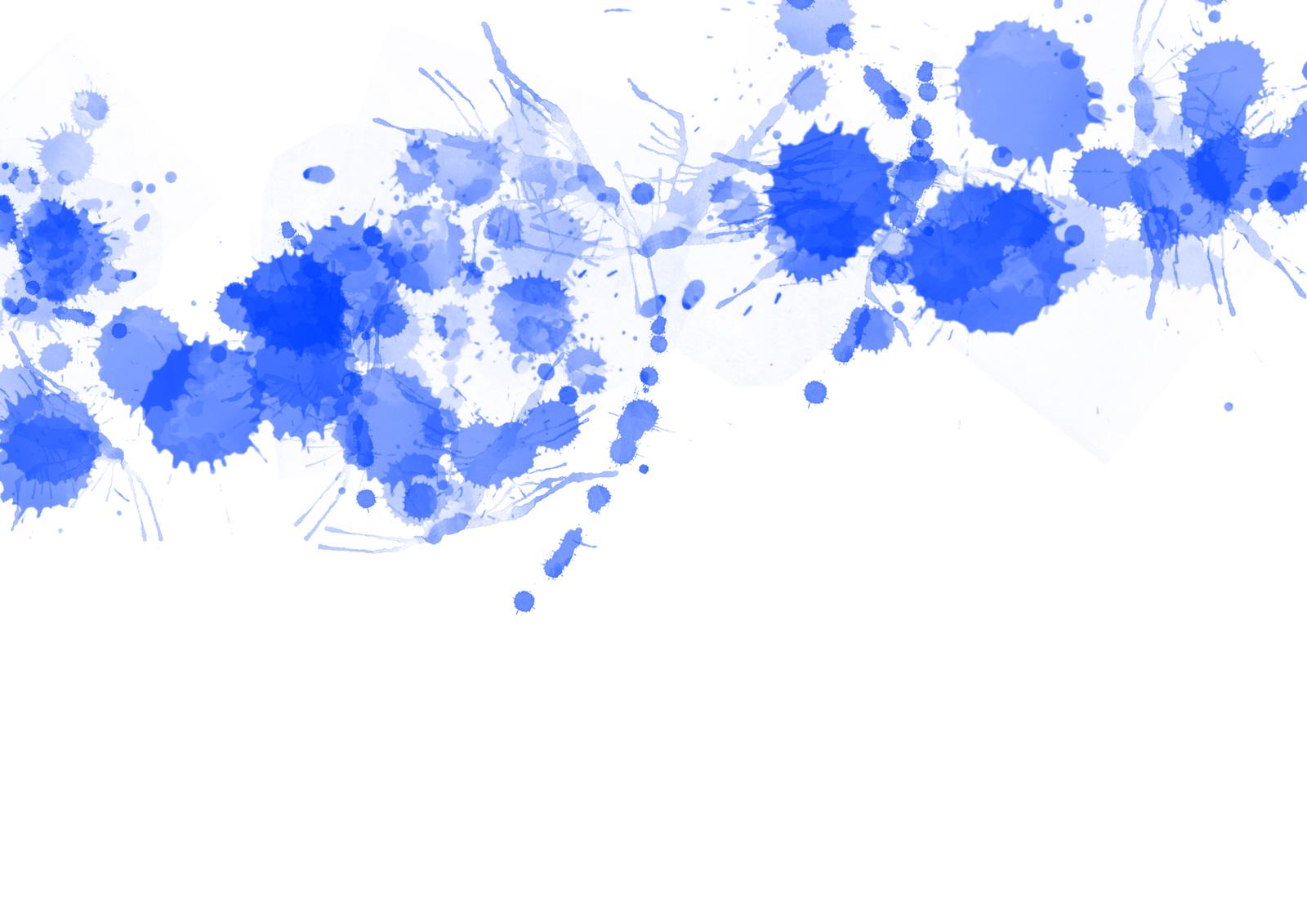 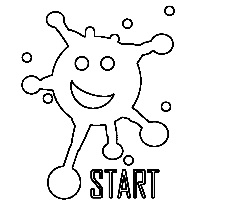 I hope that you have had a lovely holiday ….. I’m sure it was a bit different this year!
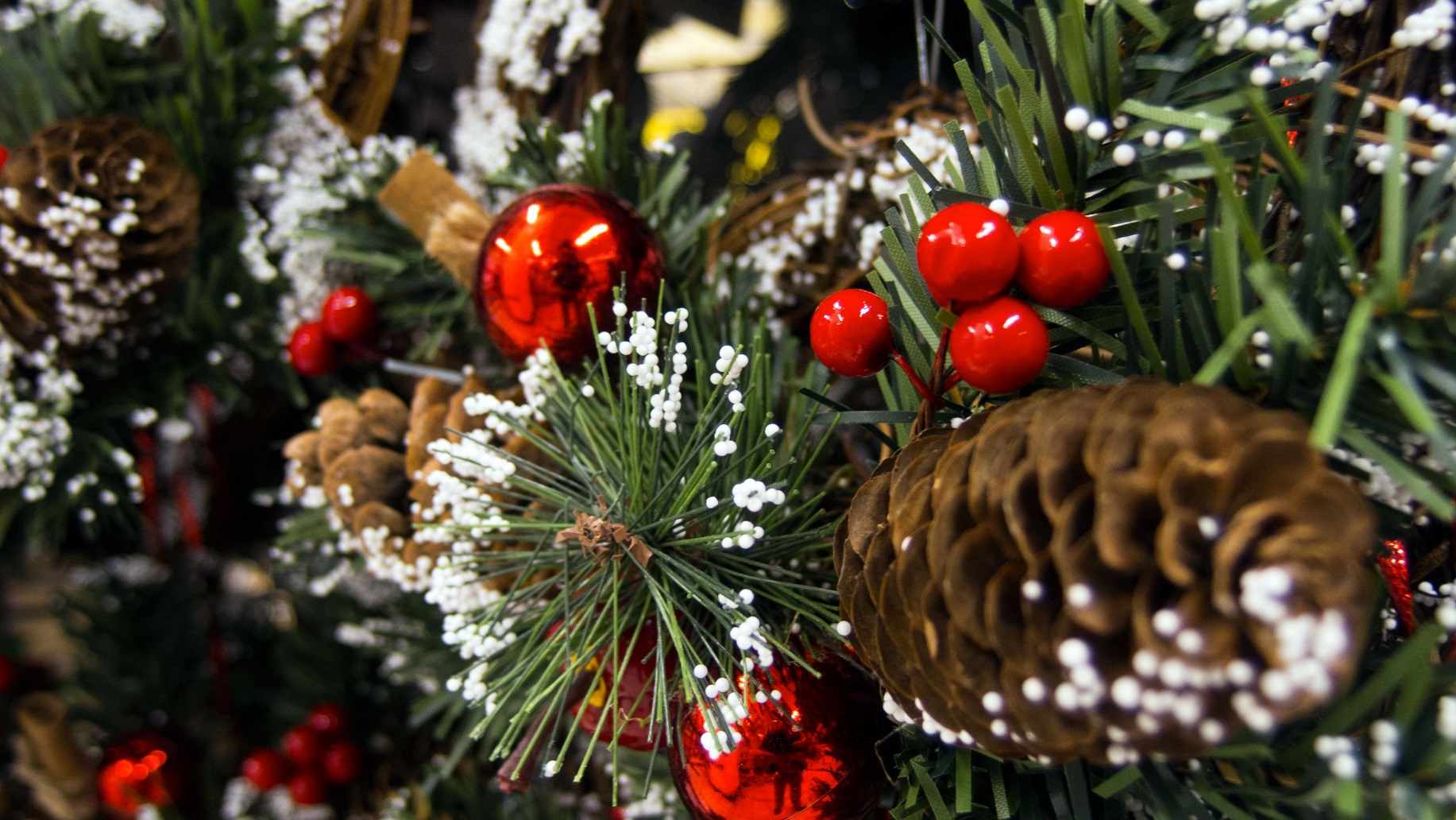 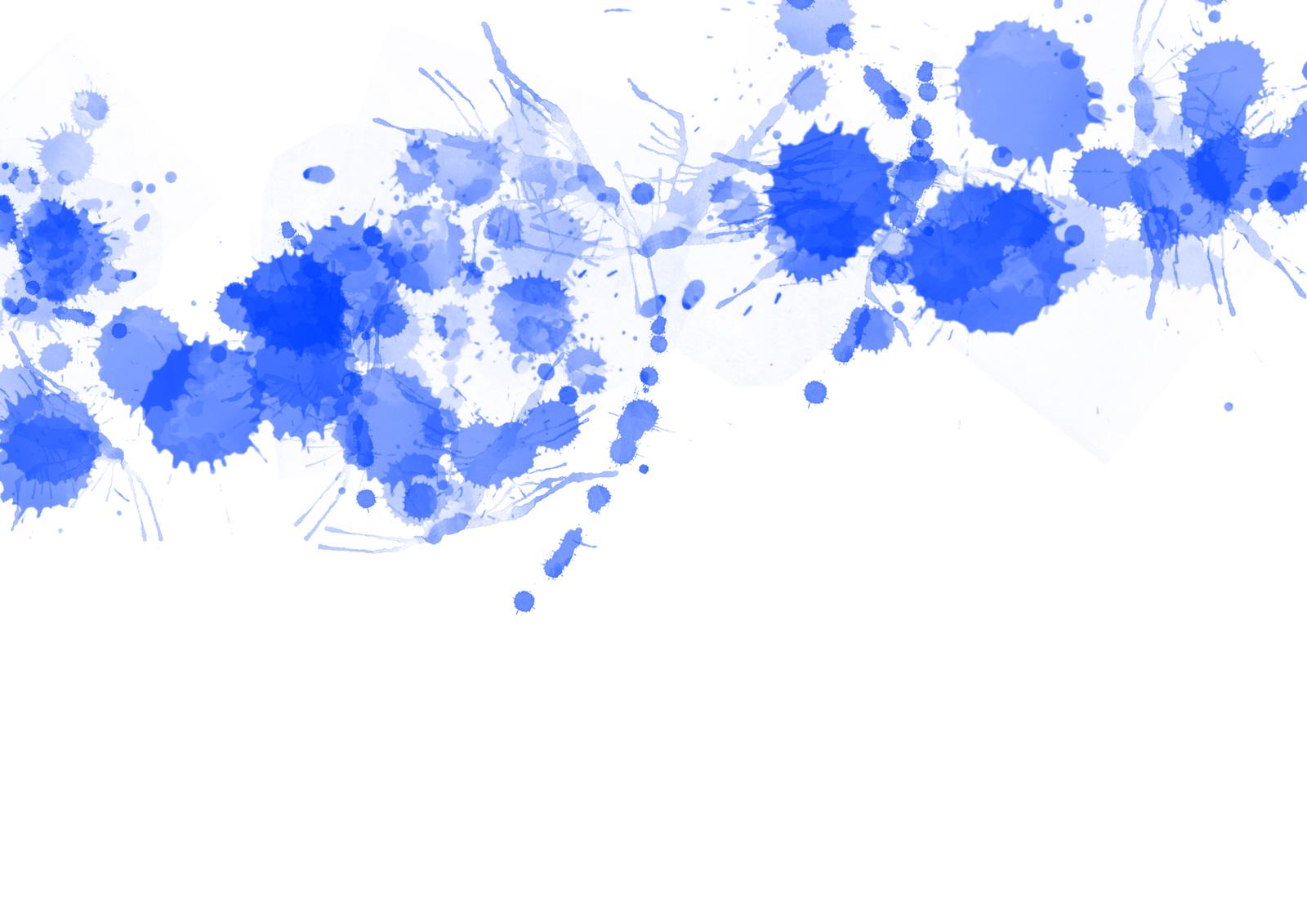 It is so important that we have balance in our lives
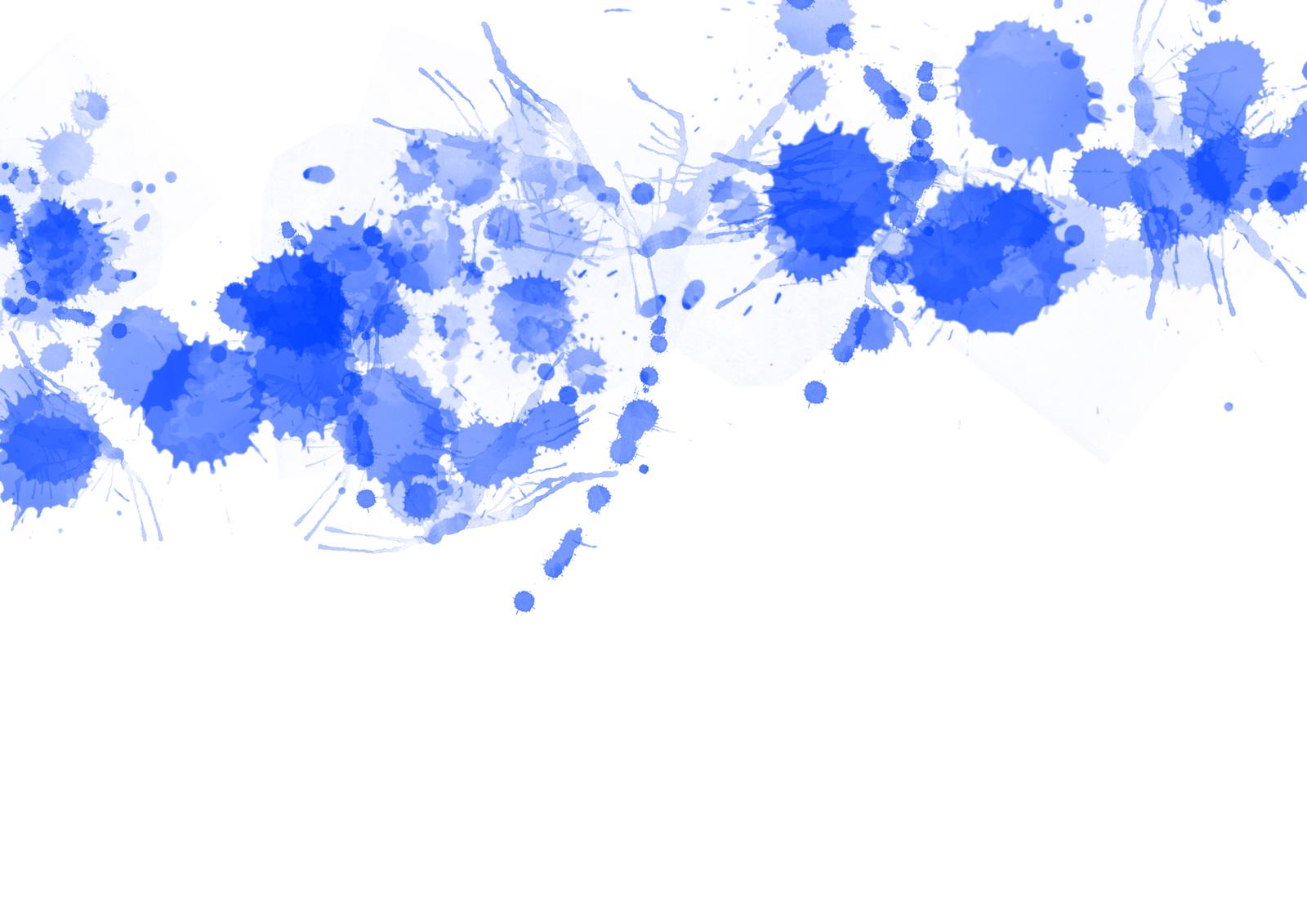 Now it is time to think about what you want to achieve this term
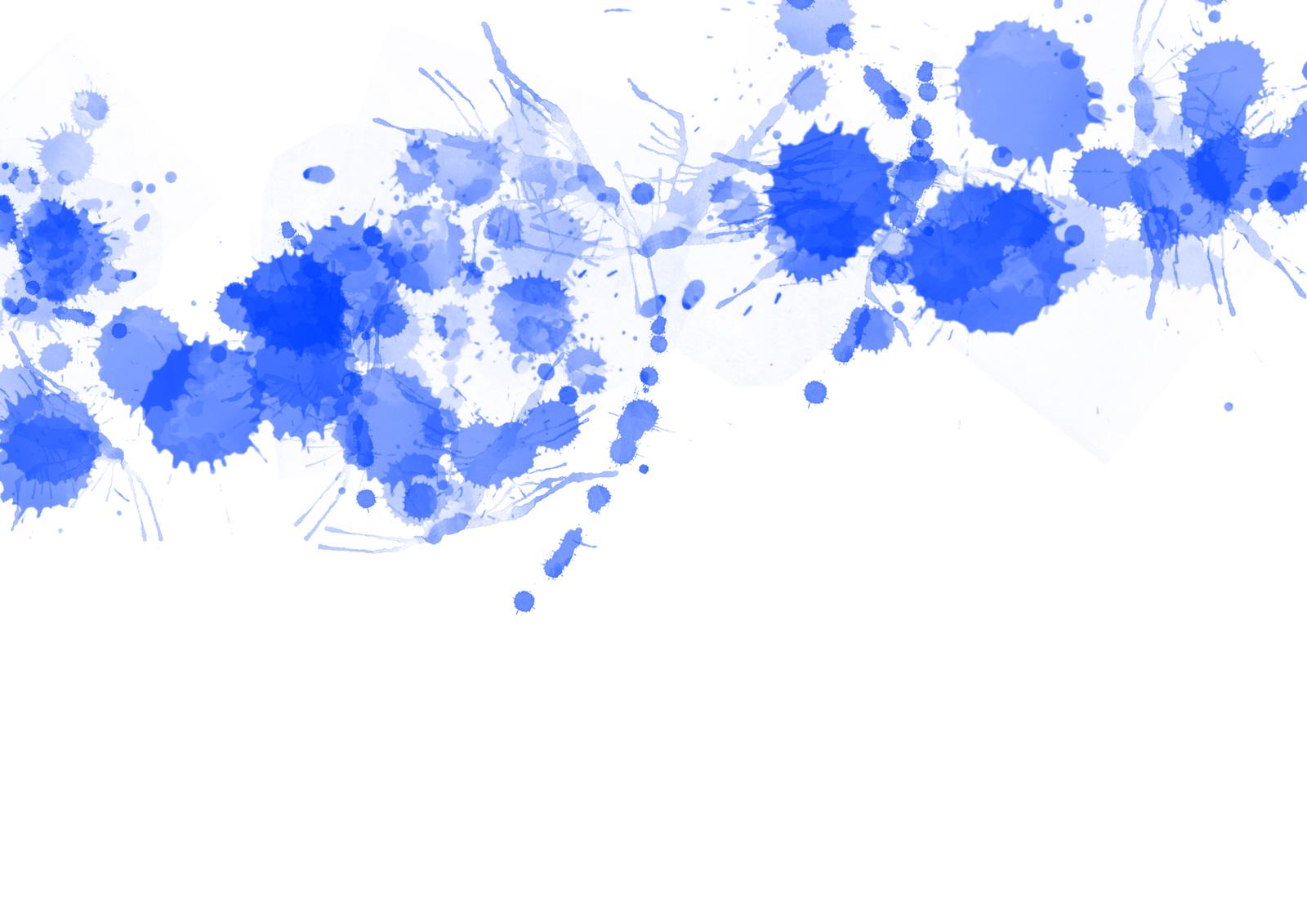 It’s not just about your subjects
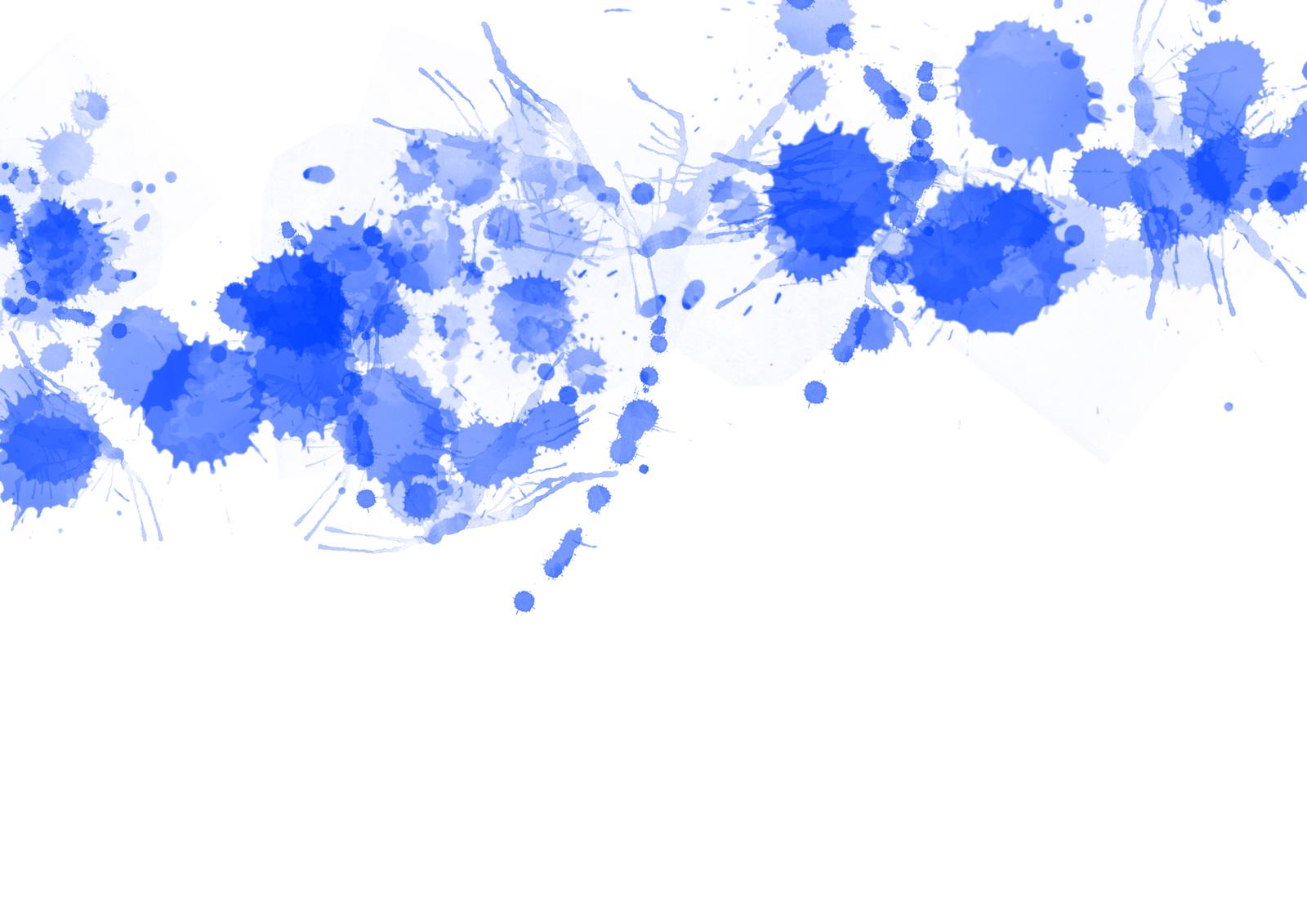 Friendship is important. Think about how you can be a good friend
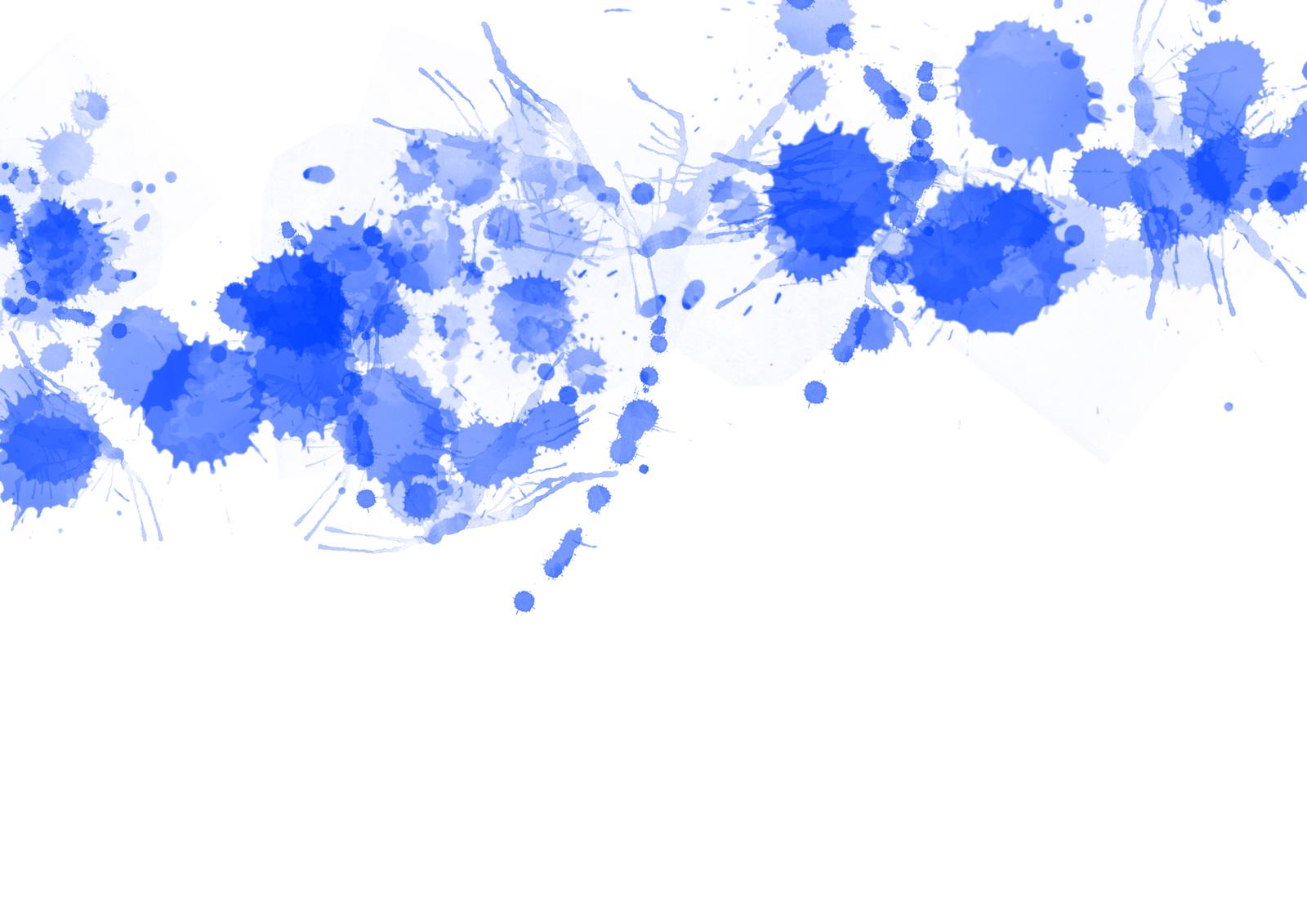 Enjoying your learning is also important because if you are engaged, you will do better
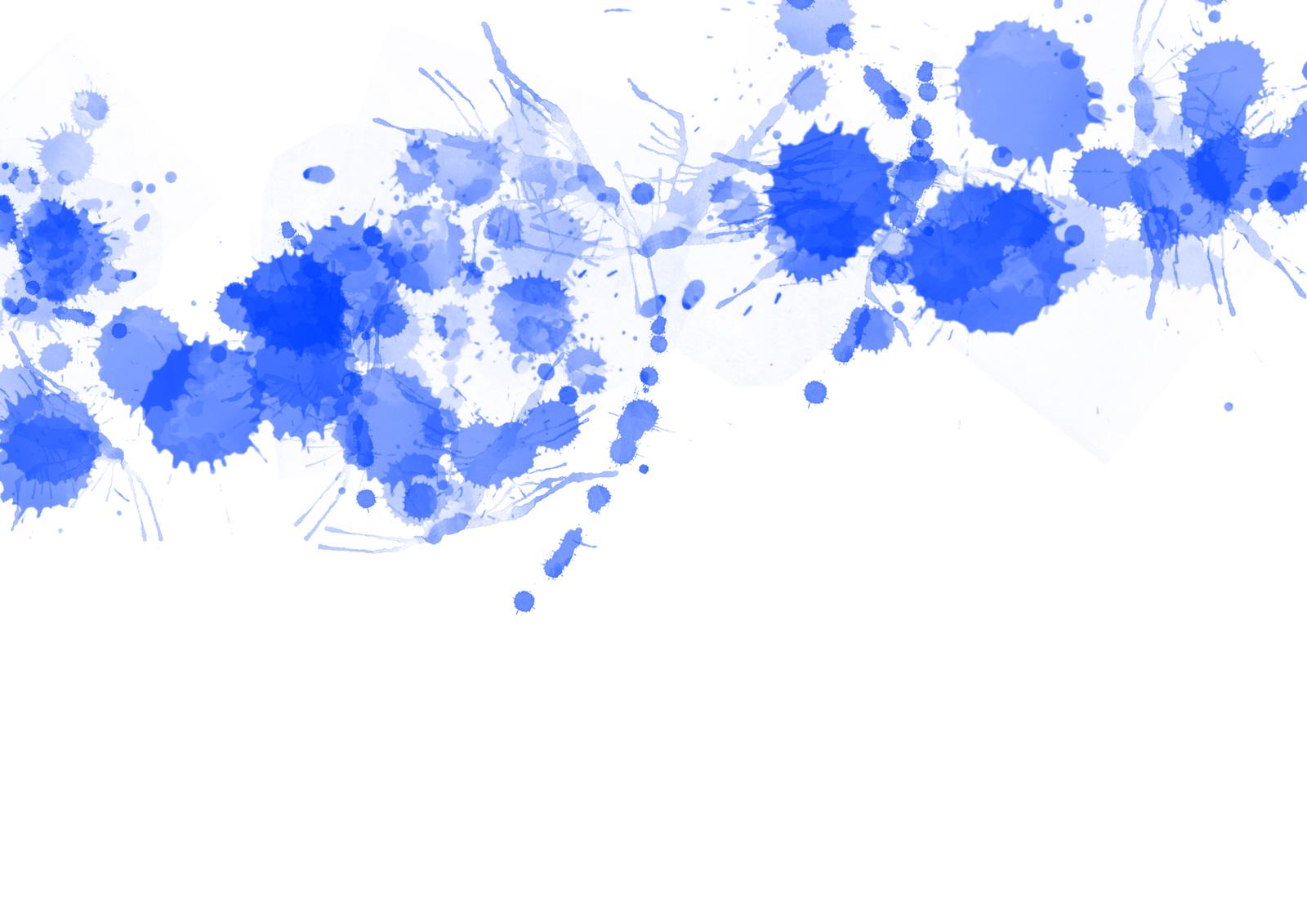 Being engaged in your lessons will help you develop your understanding
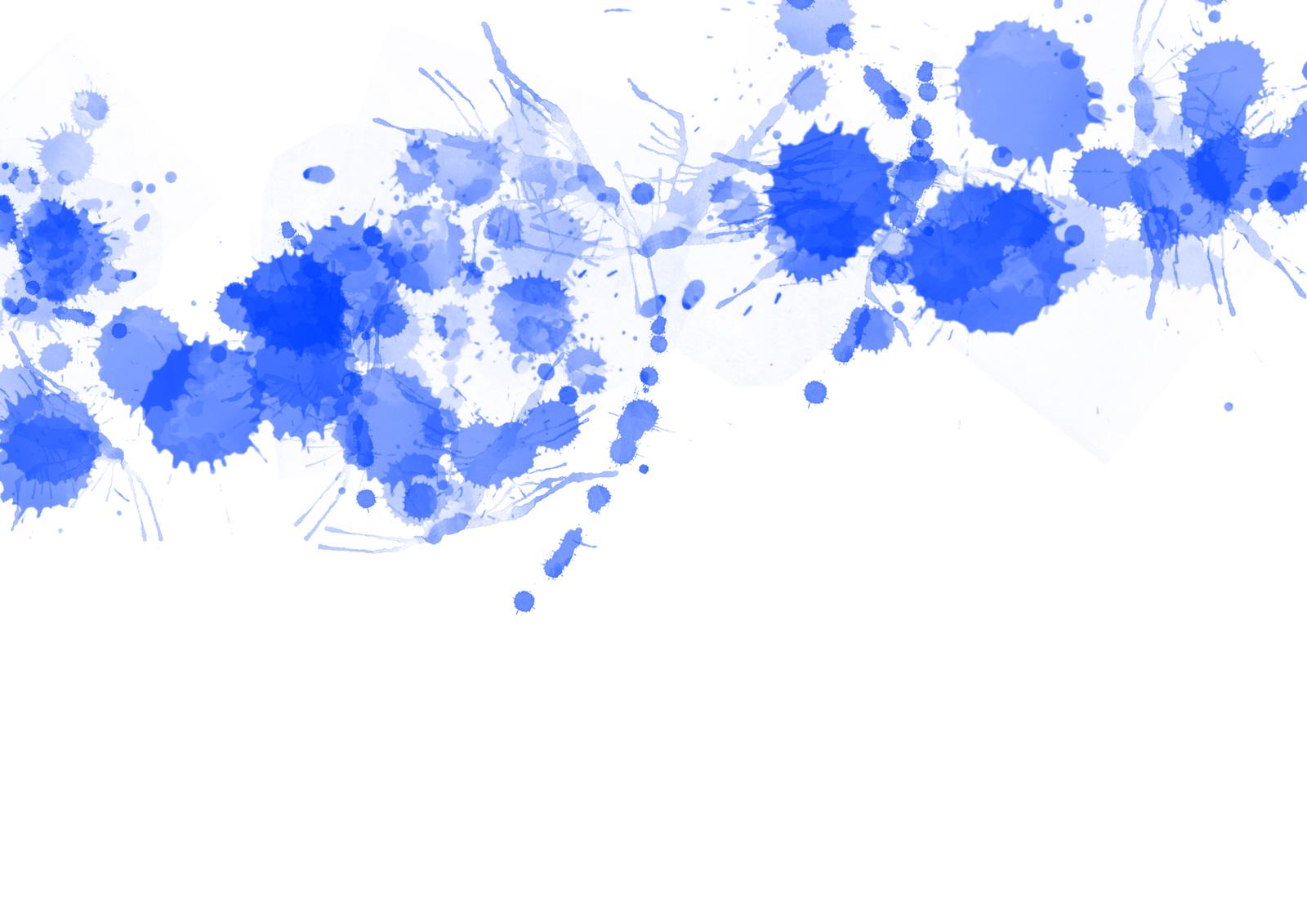 Get involved in other opportunities at school. What about joining a club?
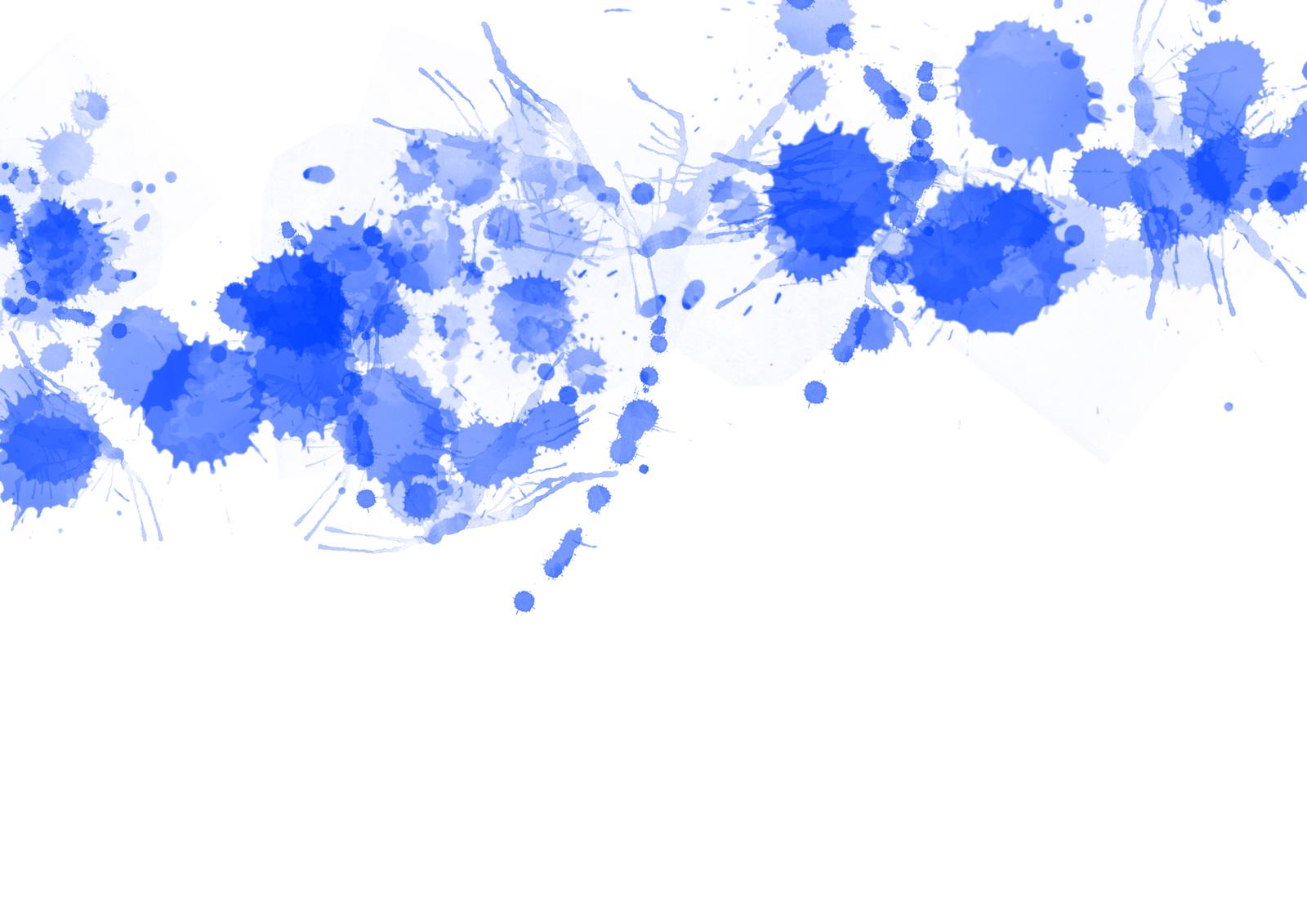 Be helpful and support each other. Treat people as you would like to be treated
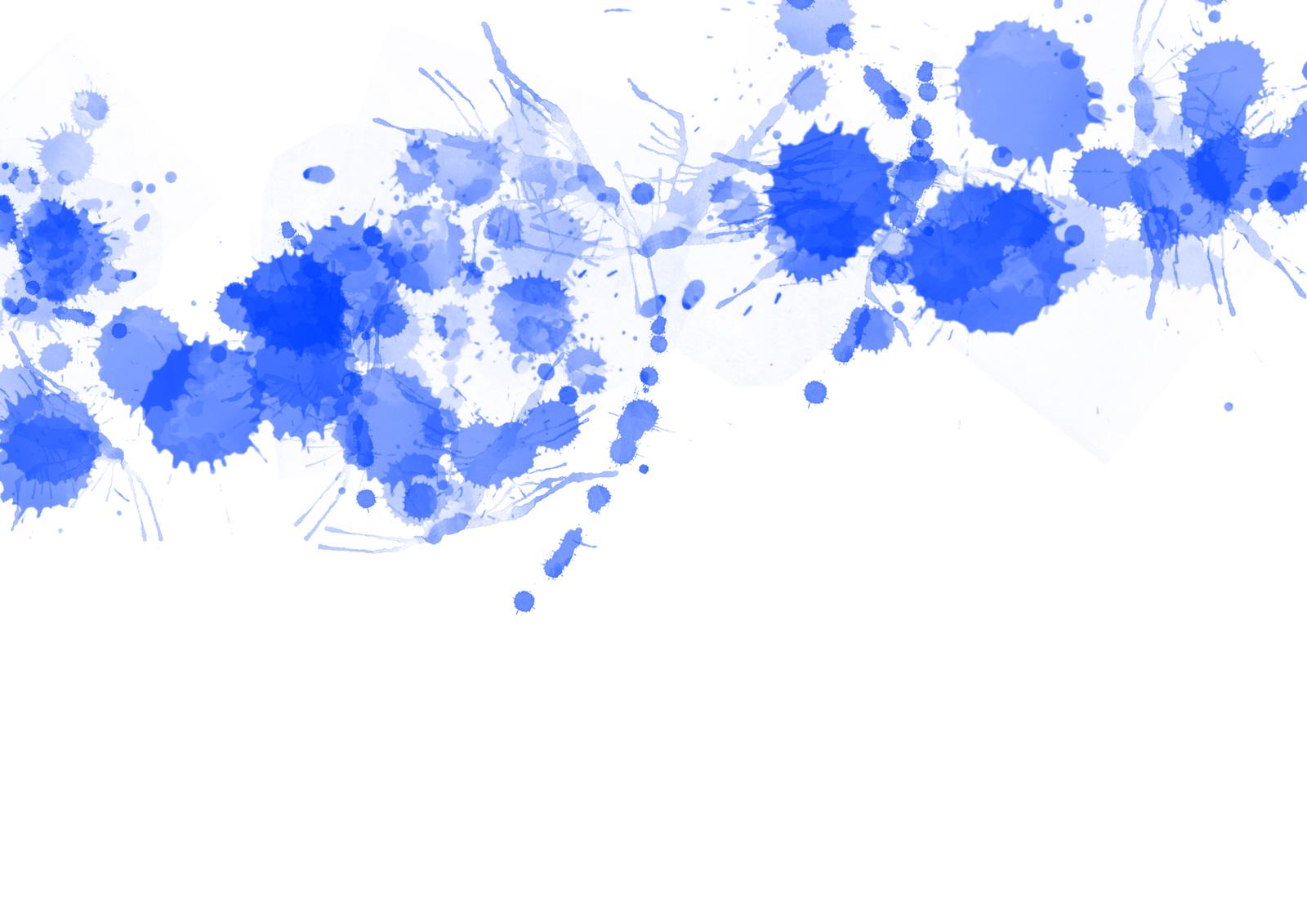 Work hard towards your targets and don’t forget to ask for help when you need it
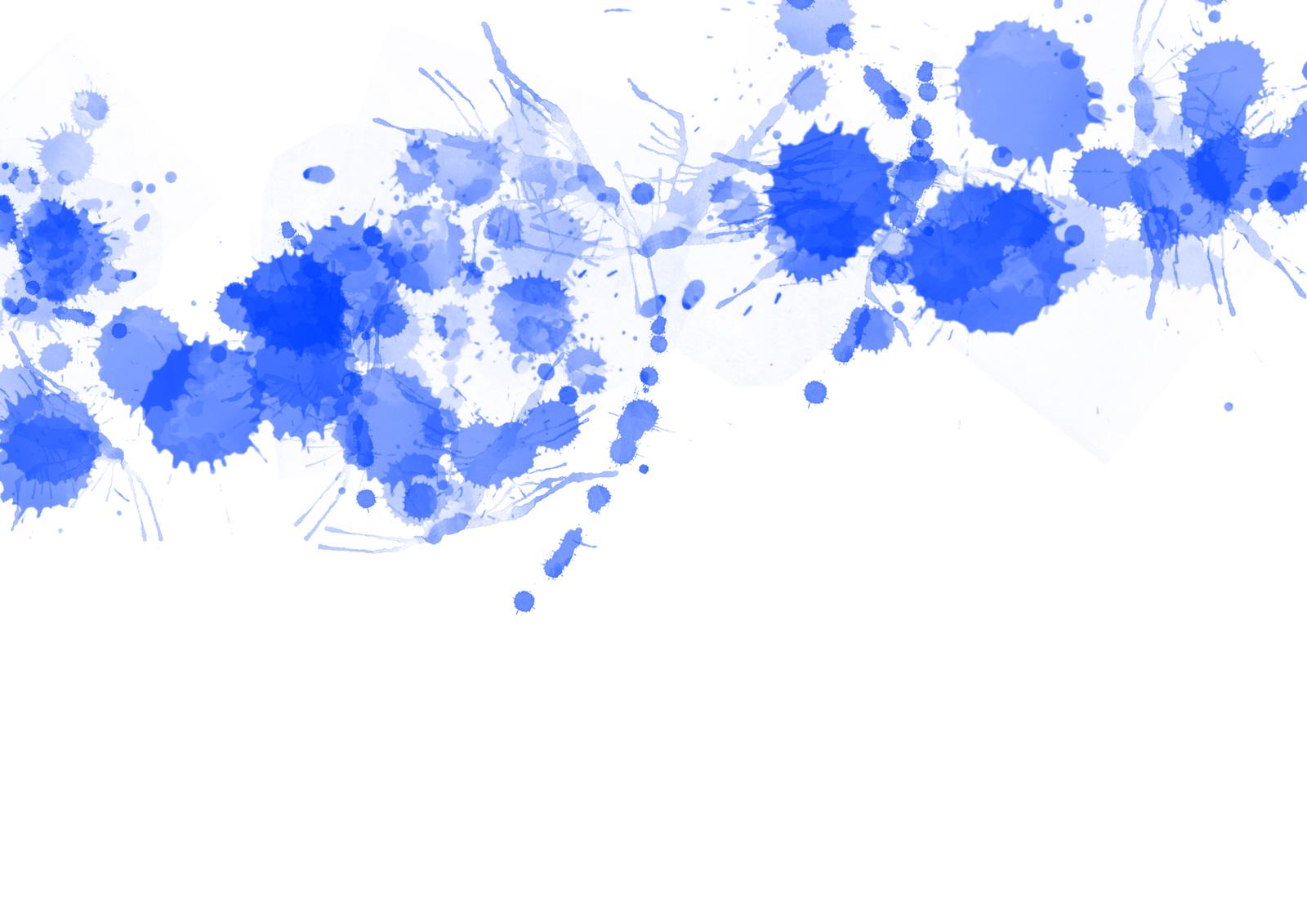 It is of course important to keep safe at home and school, so think about the consequences of your actions and be sensible
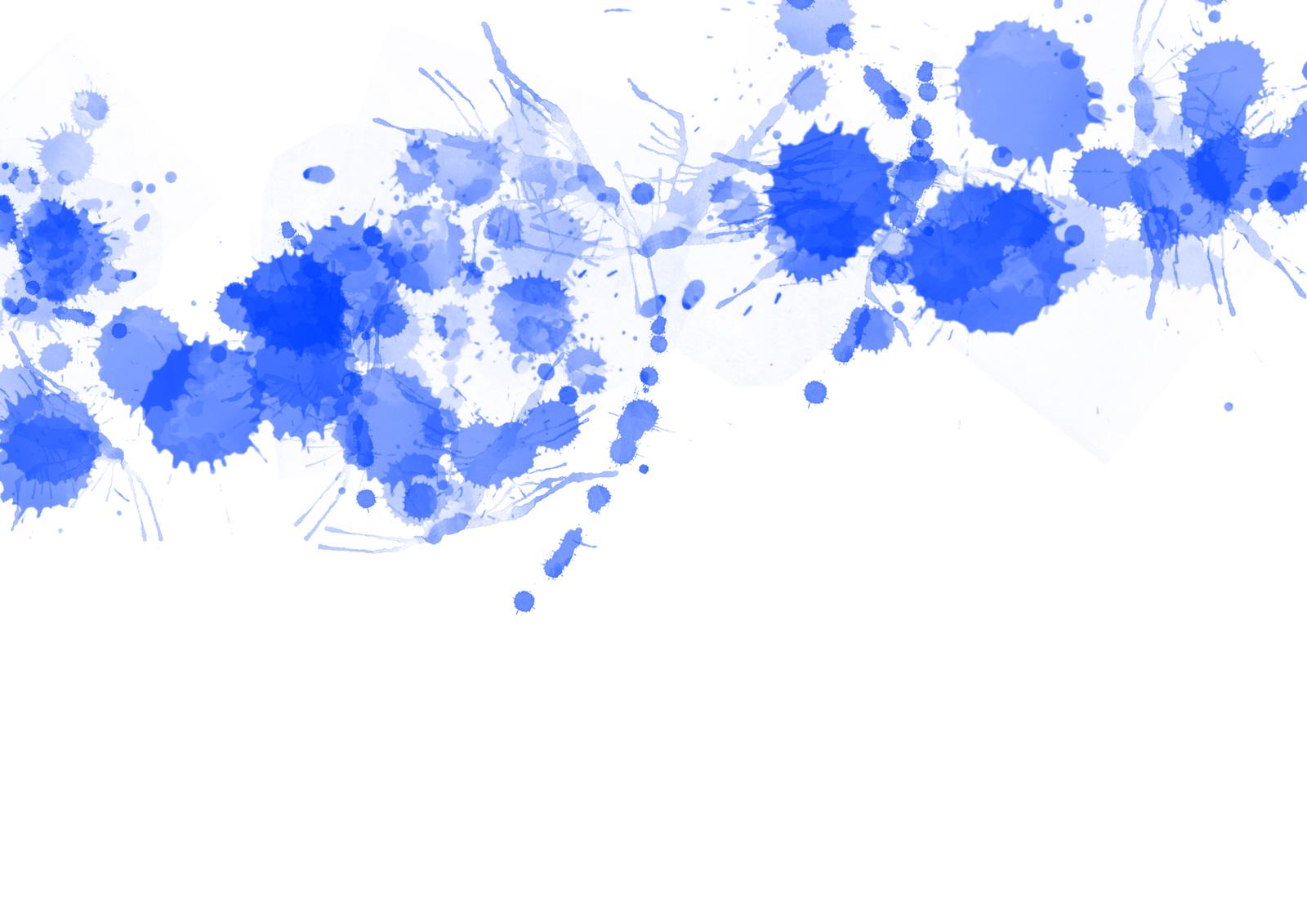 If you engage and try your best you will be able to feel proud of your achievements
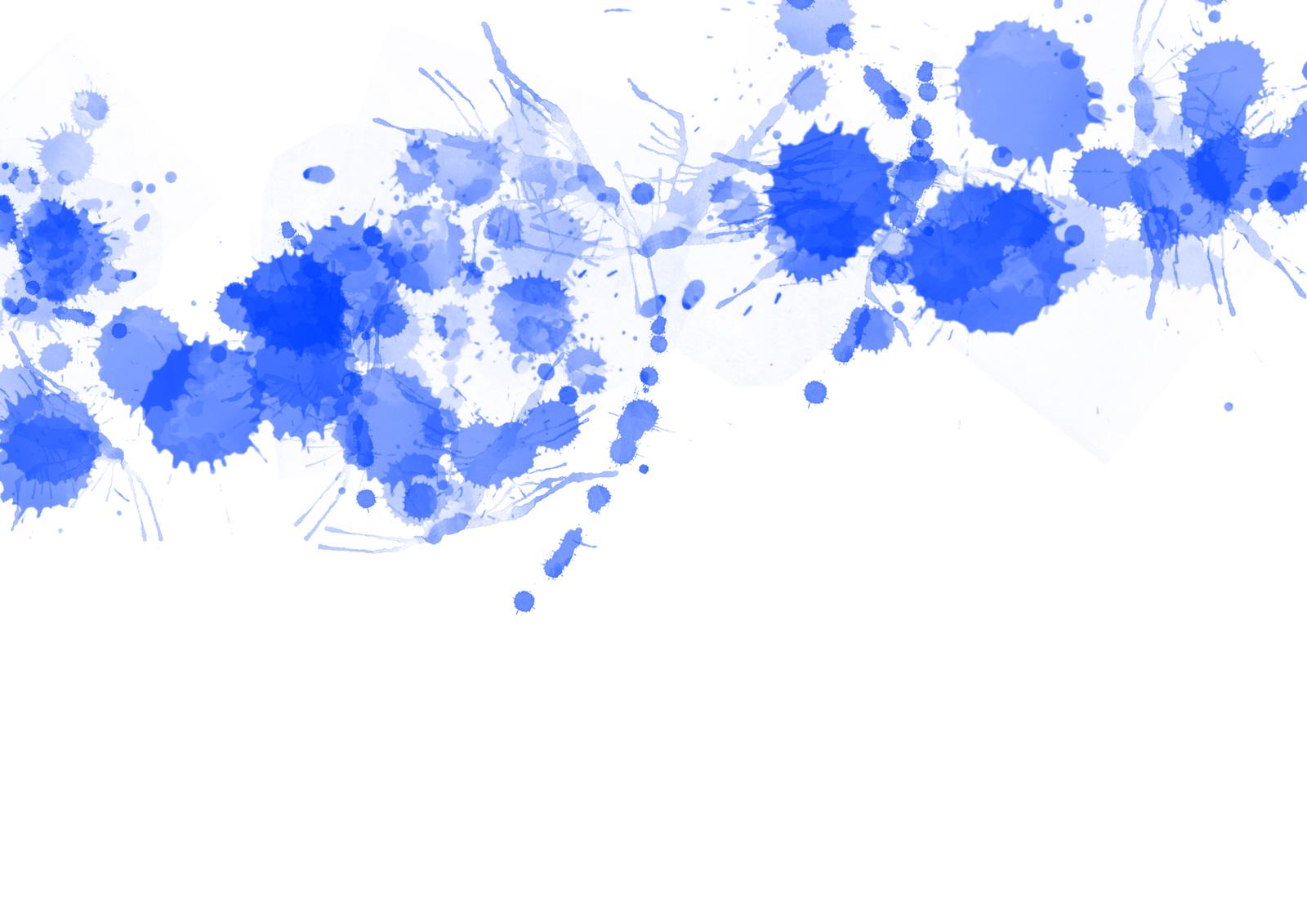 It’s up to you and we are here to help and support you
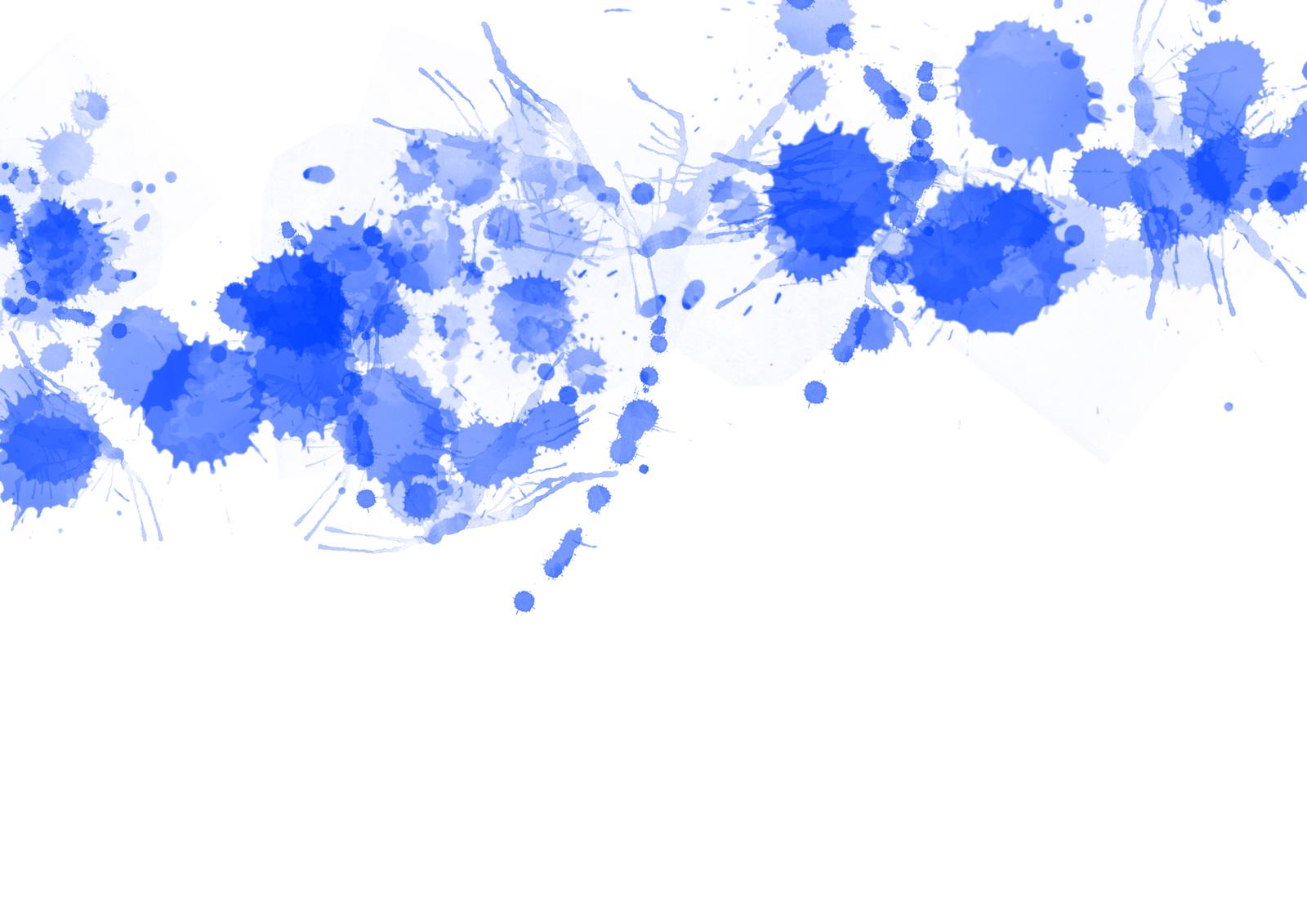 Success isn’t about good luck, its about good effort, good planning and good support. So here we go!
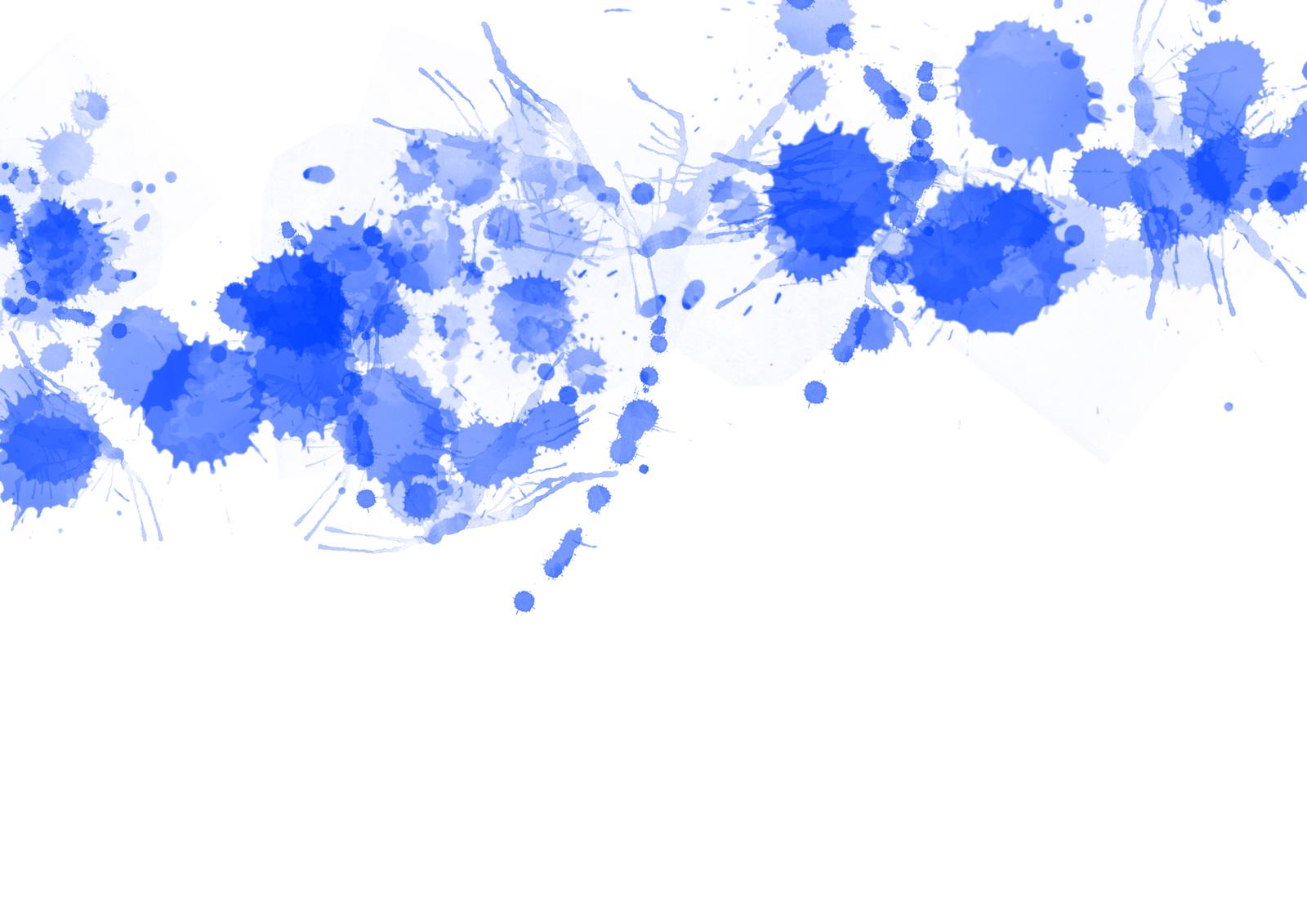 GO FOR IT!!
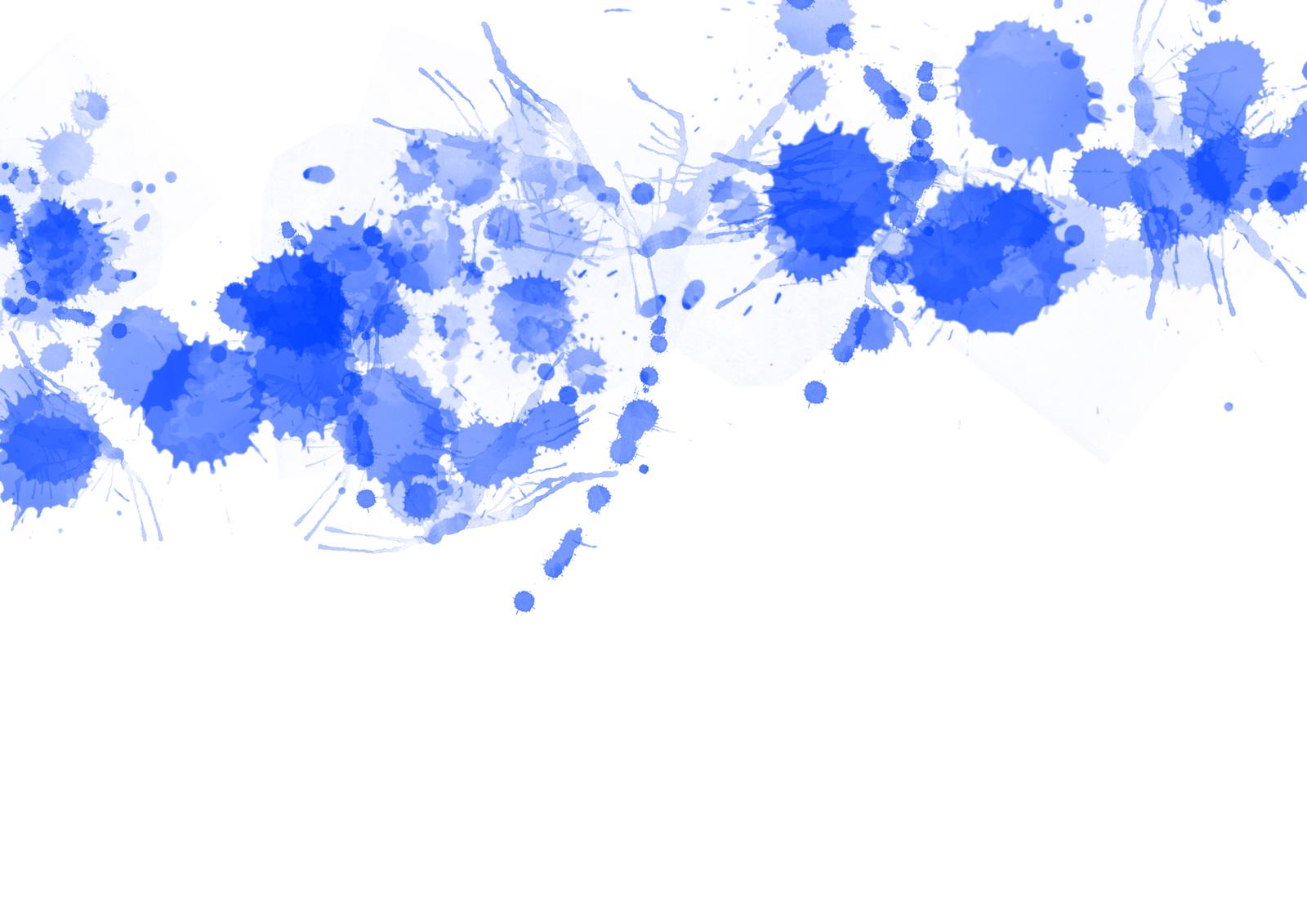